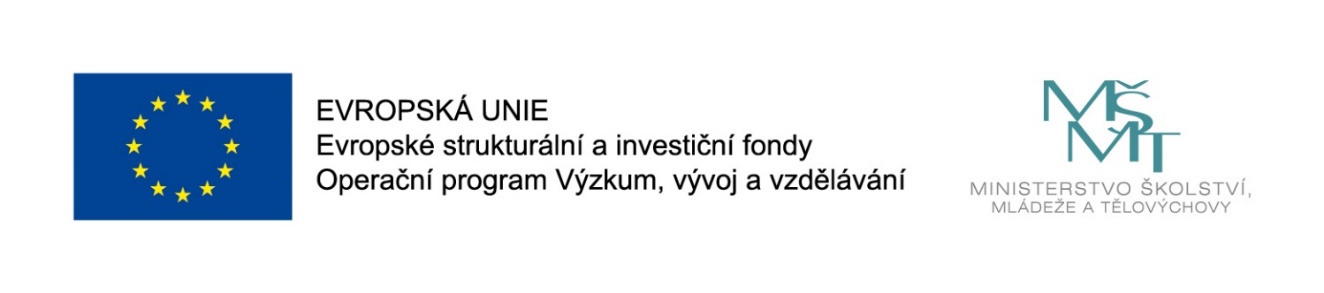 Názevprezentace
Prezentace předmětu:
EKONOMIKA PODNIKU
Přednáška : Majetková a kapitálová struktura podniku
Vyučující:
Doc. Ing. Jarmila Duháček Šebestová, Ph.D.
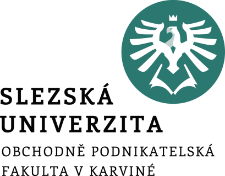 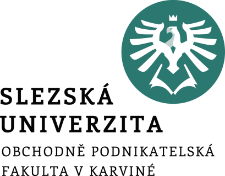 Majetková a kapitálová struktura
Majetková a kapitálová struktura podniku
Hodnotové operace ve struktuře podniku
.
Struktura přednášky
Co nás bude zajímat?
Co podnik vlastní k činnosti
Z jakých prostředků si podnik vlastnictví pořídil
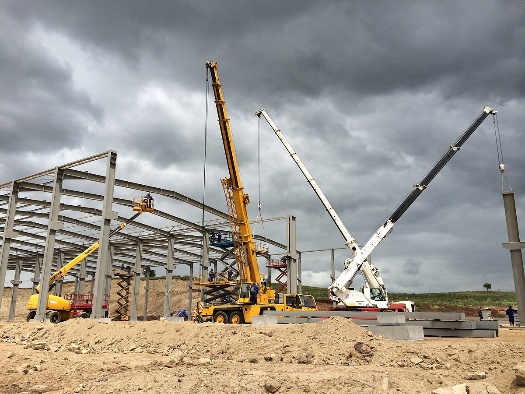 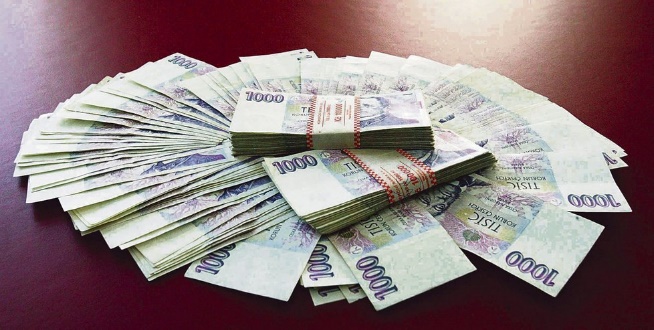 Kapitál = Pasiva
Majetek = Aktiva
Schéma finančních složek podniku
AKTIVA (majetek)			PASIVA (kapitál)
	              

				vlastní kapitál	         cizí kapitál (závazky, dluhy)
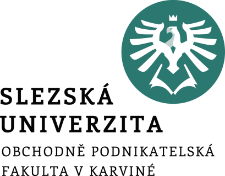 Majetková struktura podniku obecně
Soupis jednotlivých hospodářských prostředků  se označuje se jako majetek příslušného podniku. 
Pro účely přehledné a systémové evidence se jednotlivé položky majetku zařazují do stejnorodých skupin. 
Výsledkem základního členění jsou dvě skupiny prostředků, které se odlišují dobou, po kterou se spotřebovávají v průběhu výrobního procesu: 
majetek, který plní svou funkci dlouhodobě (déle než jeden rok), se označuje jako dlouhodobý majetek, 
majetek, který se spotřebuje najednou, respektive, u něhož přeměna na peníze je kratší než jeden rok, se označuje jako oběžný majetek.
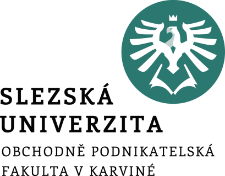 Kapitálová struktura podniku obecně
Pro potřeby hodnocení ekonomické situace jednotlivých podnikatelských subjektů se ukazuje, že kromě samotného majetku je nezbytné sledovat i zdroje jeho krytí (vlastnický původ majetku). 
Základním kritériem pro zařazení zdrojů krytí majetku je faktor vlastnictví: 
vlastní zdroje, které jsou označovány jako vlastní kapitál, 
cizí zdroje, které jsou označovány jako cizí kapitál.
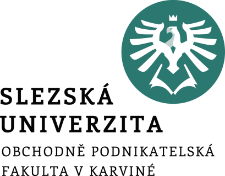 STRUKTURA MAJETKU PODNIKU
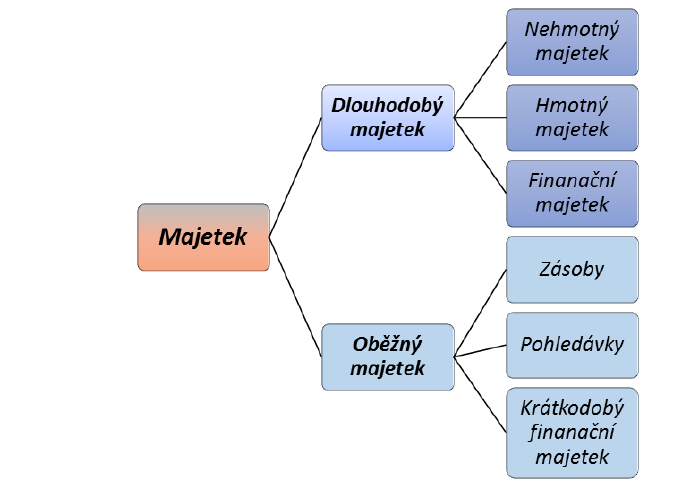 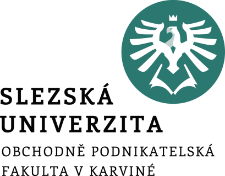 CHARAKTERISTIKA DLOUHODOBÉHO MAJETKU
Časová dimenze v názvu majetku naznačuje, věci a předměty zde zařazené, budou využívány ve výrobním procesu delší dobu. 
Minimální doba jejich setrvání ve výrobě činí jeden rok
U hmotného majetku (přesněji u samostatných movitých věcí, popřípadě souborů hmotných movitých věcí) pořízeného v období od 1. 1. 2021 se zvýšila hodnotová hranice pro zařazení do hmotného majetku ze současných 40 000 Kč na 80 000 Kč.
S účinností od 1. 1. 2021 byl nehmotný majetek pro daňové účely zcela zrušen. Nehmotný majetek pořízený od 1. 1. 2021 již není majetkem, ze kterého se počítají daňové odpisy. V praxi to znamená, že do hranice určené účetní jednotkou pro zařazení do dlouhodobého nehmotného majetku může být pořizovací cena nehmotného majetku a jeho technického zhodnocení zaúčtována jednorázově do nákladů.
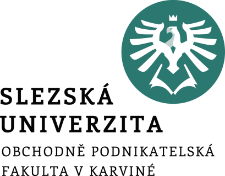 CHARAKTERISTIKA OBĚŽNÉHO MAJETKU  I.
Oběžný majetek – jde o tu část majetku, která v poměrně krátké době mění svou hmotnou podobu v cyklu: 
materiál → rozpracovaná výroba → hotové výrobky → pohledávky → peníze → materiál →…
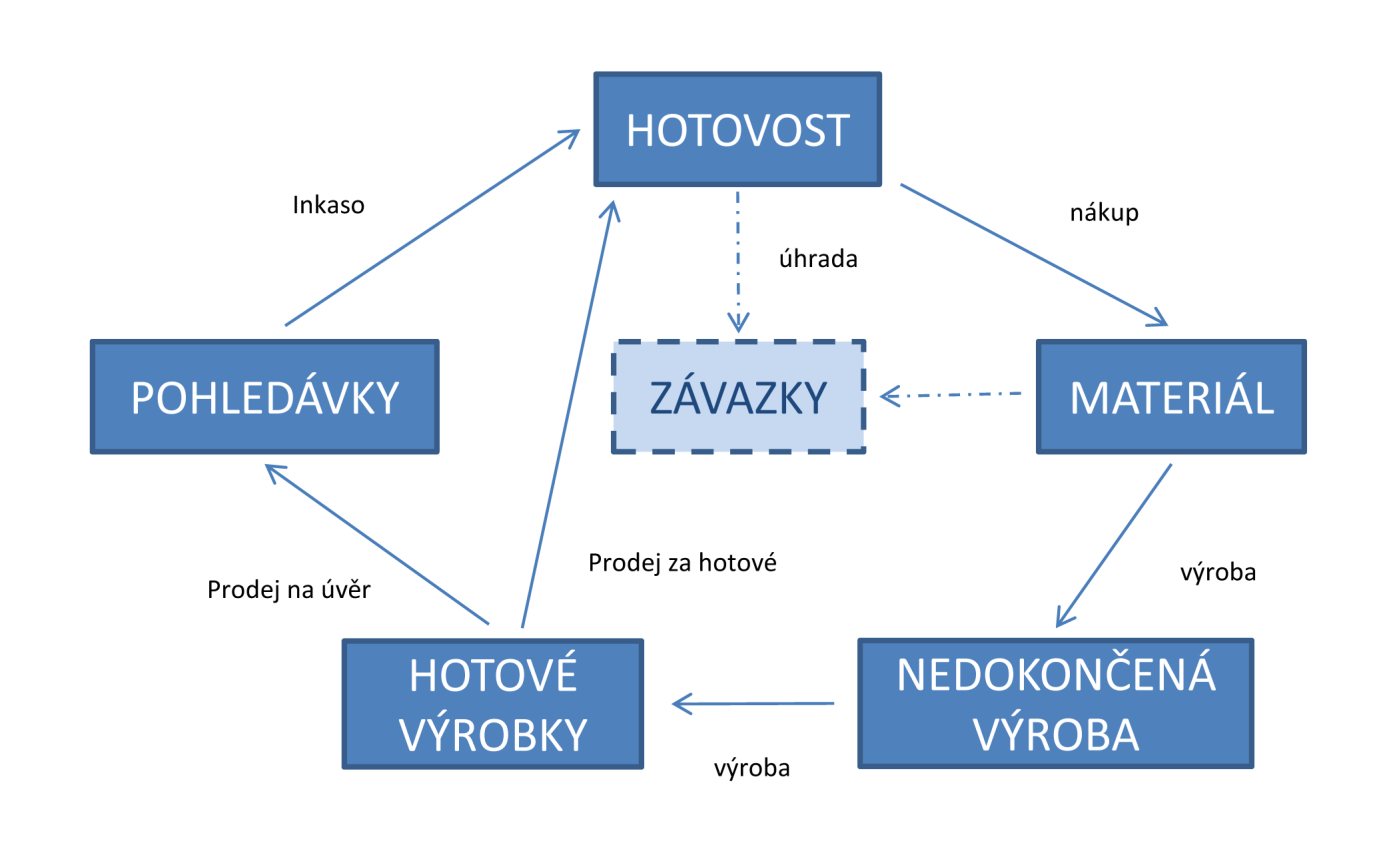 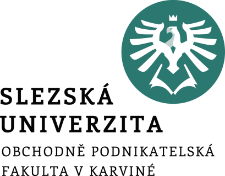 CHARAKTERISTIKA OBĚŽNÉHO MAJETKU II.
Oběžný majetek se dále člení do těchto skupin: 
Zásoby – druhové členění zásob souvisí s procesem výroby a lze evidovat následující podobu zásob: 
základního vstupního materiálu, respektive surovin, 
polotovarů, 
nedokončené výroby, 
hotových výrobků, 
pomocných a provozních látek, 
náhradních dílů, 
obalového materiálu aj. 
Pohledávky – neuhrazené finanční částky dle faktur za dodané výrobky (poskytnuté služby) odběratelům. 
Krátkodobý finanční majetek – hotovost v pokladně a na běžném účtu u banky, ceniny, šeky, cenné papíry určené ke krátkodobému obchodování.
ZDROJE KRYTÍ MAJETKU – STRUKTURA KAPITÁLU PODNIKU
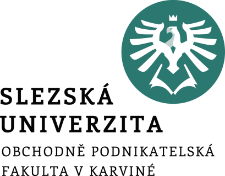 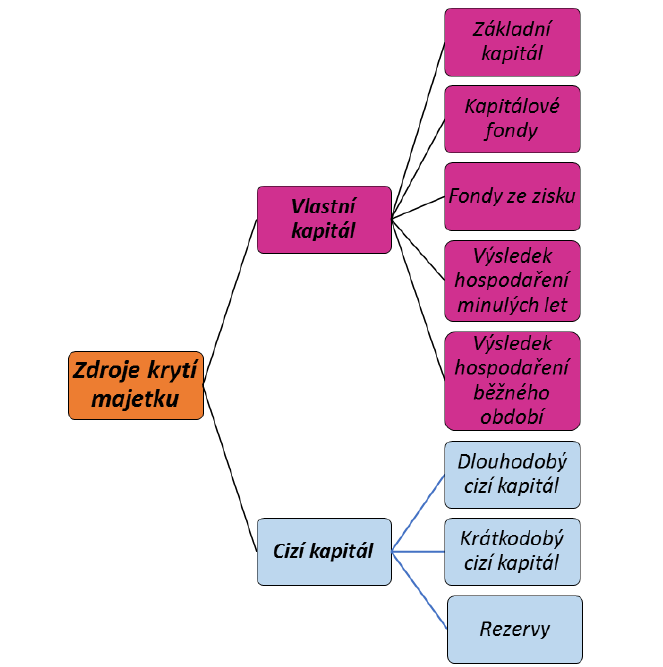 CHARAKTERISTIKA VLASTNÍHO KAPITÁLU I.
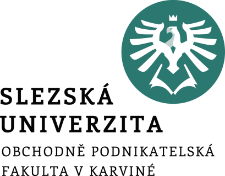 Vlastní kapitál  je spjat s vlastníky podniku, kteří vložili majetek, jehož zdrojem krytí je kapitál vlastníků na začátku podnikání, respektive vlastníci ponechali část zisku pro potřeby jeho dalšího rozvoje. 
V podniku jednotlivce jsou zahrnuty do položky vlastní kapitál peněžité i nepeněžité vklady majitele podniku.
CHARAKTERISTIKA VLASTNÍHO KAPITÁLU  II.
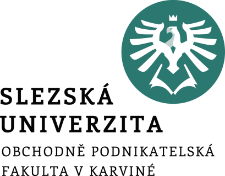 V obchodních společnostech tvoří vlastní kapitál: 
Základní kapitál
Fondy ze zisku, kde jejich výše je dána zákonnými ustanoveními. V akciových společnostech a společnostech s ručením omezeným se tvoří tzv. zákonný rezervní fond. Posláním zákonného rezervního fondu je eliminovat, respektive zmírnit dopady nepředvídatelných rizik v podnikatelské činnosti. 
Nerozdělený výsledek hospodaření – je ta část zisku po zdanění, která nebyla přerozdělena mezi vlastníky, ale je dál využívána v rámci podnikatelské činnosti. 
Výsledek hospodaření běžného účetního období – plní stejnou funkci jako ne-rozdělený výsledek hospodaření (minulých let).
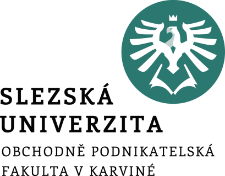 CHARAKTERISTIKA CIZÍHO KAPITÁLU I.
Cizí kapitál je nepostradatelným zdrojem krytí majetku pro většinu podnikatelských subjektů. 
Cizí kapitál má charakter „nestálého“ zdroje krytí majetku. 
Jeho působnost je omezena dobou jeho použitelností, která vyprší okamžikem jeho splatnosti (např. úvěr).
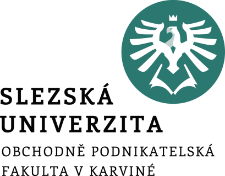 CHARAKTERISTIKA CIZÍHO KAPITÁLU  II.
Obecně je cizí kapitál tvořen těmito skupinami zdrojů: 
Krátkodobý cizí kapitál – je tvořen krátkodobými bankovními úvěry, které se vyznačují dobou splatností, kratší než jeden rok. Jako krátkodobý zdroj financování je využíván (v rámci platné legislativy) dodavatel materiálu či služeb, který dodal bezhotovostní formou (na fakturu) svoje zboží, ale příslušný finanční obnos za dodávku obdrží na svůj účet u banky až v termínu přesahujícím datum dodávky v řádu několika týdnů. Uvedený zdroj krytí se označuje jako závazek z obchodního styku. 
Dlouhodobý cizí kapitál – typickým představitelem je dlouhodobý bankovní úvěr. Řadí se zde rovněž vydané podnikové dluhopisy, dlouhodobé leasingové závazky. 
Roli cizího zdroje financování dlouhodobého charakteru plní rovněž rezervy (ne-jde o rezervní fondy). Rezervy mohou být tvořeny pro určitý účel (např. rezerva na opravu hmotného majetku) nebo může jít i o rezervy obecné (např. rezerva na poskytnuté bankovní záruky). Nejčastěji dáno vnitropodnikovou směrnicí.
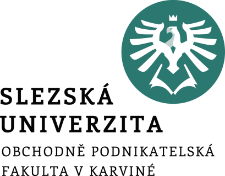 ROZVAHA JAKO KOMPLEXNÍ ÚČETNÍ VÝKAZ O MAJETKU PODNIKU A ZDROJÍCH JEHO KRYTÍ
Rozvaha je účetní výkaz, který se sestavuje vždy k určitému datu. Může být počáteční (na začátku daného období) nebo konečná (na konci období).
V závislosti na důvodu sestavení rozlišujeme řádnou (v obvyklých termínech) a mimořádnou (při prodeji podniku, likvidaci, živelných pohromách apod.). 
Rozvaha má tvar T. 
Levou stranu tvoří Aktiva – přehled majetku podle jeho druhů. 
Pravou část tvoří Pasiva – přehled majetku podle zdrojů jeho krytí. 
Vzhledem k tomu, že sledujeme majetek ze dvou pohledů, musí platit, že  Aktiva se rovnají Pasivům
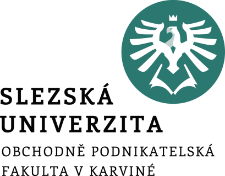 ROZVAHA JAKO KOMPLEXNÍ ÚČETNÍ VÝKAZ O MAJETKU PODNIKU A ZDROJÍCH JEHO KRYTÍ
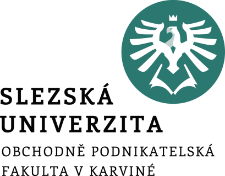 Hospodářské operace a jejich dopad na strukturu rozvahy
Pokud se zvýší (sníží) hodnota jedné položky aktiv, potom se o stejnou částku zvýší (sníží) i příslušná položka pasiv. (A-+ / P-+)
Pokles (růst) jedné položky aktiv je vyvážen nárůstem (poklesem) jiné položky aktiv. (A+- /A+-)
Může rovněž nastat situace, že růst (pokles) jedné položky pasiv je vyvážen poklesem (nárůstem) jiné položky pasiv. (P-+ / P+-)
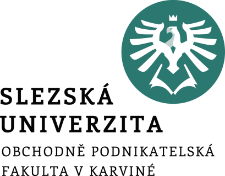 Shrnutí přednášky
Majetkovou strukturou se rozumí podíl jednotlivých položek aktiv na celkové výši majetku. 
Základní skupiny majetku tvoří podíl dlouhodobého a oběžného majetku. 
V kapitálové struktuře tvoří základní podílové skupiny vlastní a cizí kapitál, respektive podíl dlouhodobého a krátkodobého kapitálu, v případě členění kapitálu dle časového kritéria.
Komplexní přehled o majetkové a kapitálové struktuře příslušného podnikatelského subjektu ke konkrétnímu datu je zobrazen v rozvaze. 
Rozvaha sice zachycuje jednotlivé položky aktiv (pasiv) staticky, nicméně je stav dané položky aktiv (pasiv) výslednicí řady hospodářských operací, které odrážejí v hodnotové formě technologický proces výroby či poskytované služby.
Vstupy, kterých je pro produkci jakéhokoliv výrobku (služby) potřeba, nazýváme výrobními faktory. 
Mezi výrobní faktory řadíme řídící práci, výkonnou práci, dlouhodobý hmotný majetek a materiál. 
Každá produkce je realizována pomocí vzájemného působení těchto výrobních faktorů. 
Dominance jednotlivých výrobních faktorů je dána charakterem produkce.